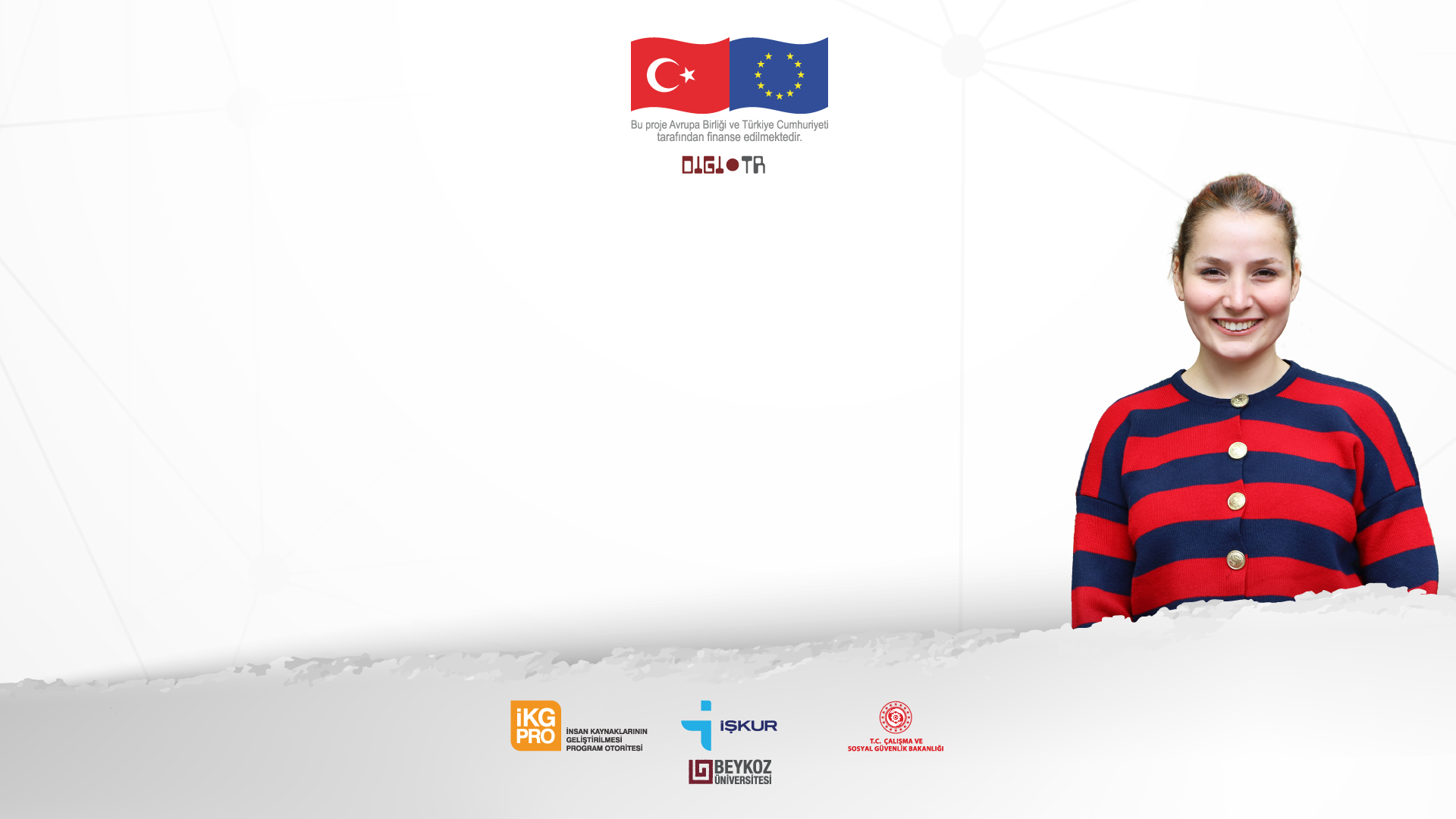 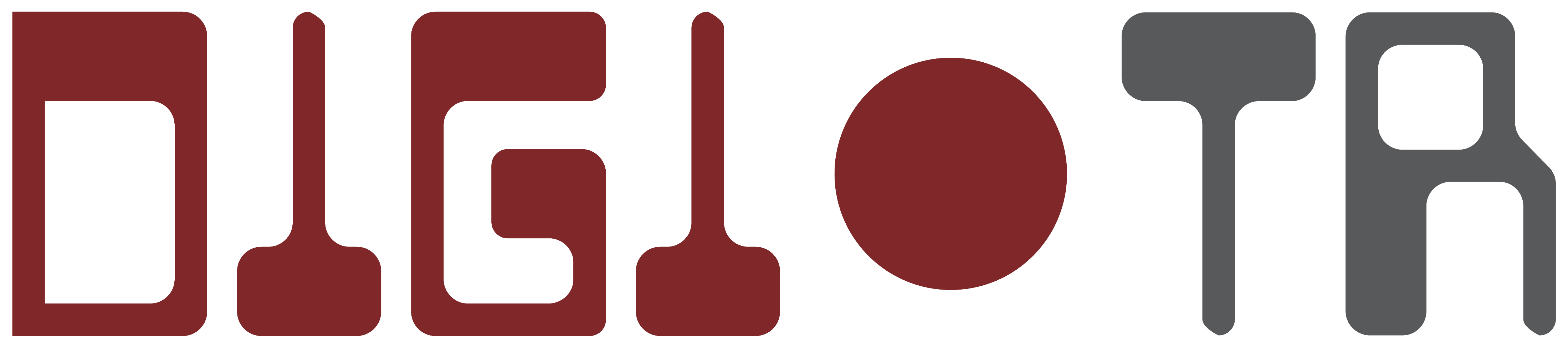 DİJİTAL DÖNÜŞÜMDEKİ EKONOMİDE GENÇLERİN İMKANLANDIRILMASI: ARAÇ ODAKLI YAKLAŞIM İLE DİJİTAL İŞ BECERİLERİNİN KAZANILMASI PROJESİ 
AÇILIŞ TOPLANTISI
HOŞ GELDİNİZ
PROJE KİMLİK KARTI
Proje Başlığı: 
EMPOWERING THE YOUNG FOR AN ECONOMY IN DIGITAL TRANSFORMATION: GAINING DIGITAL JOB SKILLS WITH A TOOL-BASED APPROACH (DIGI-TR)
DİJİTAL DÖNÜŞÜMDEKİ EKONOMİDE GENÇLERİN İMKANLANDIRILMASI: ARAÇ ODAKLI YAKLAŞIM İLE DİJİTAL İŞ BECERİLERİNİN KAZANILMASI

Proje No: TREESP1.2NEETPRO/P-03/43
Sözleşme Makamı: ÇSGB AB VE HİBE RPOGRAMLARI DAİRESİ BAŞKANLIĞI 
Program: Labour Market Support Programme for Young People Not in Employment, Education or Training (NEETs) (NEET PRO)
PROJE ORTAKLARI
Proje Yürütücüsü (Hibe Faydalanıcısı)
Beykoz Üniversitesi

Proje Ortakları (Asosiye Ortaklar)
UTİKAD - Uluslararası Taşımacılık ve Lojistik Hizmet Üretenleri Derneği
UND - Uluslararası Nakliyeciler Derneği
Mars Lojistik
BEDES Beykoz Eğitime Destek Derneği
SÜRE VE BÜTÇE
Proje Süresi : 1 yıl 
Proje Başlama ve Bitiş Tarihleri : 1 Eylül 2023 – 31 Ağustos 2024
Proje Bütçesi (Avro)
Toplam: 312.273,36 Avro
Hibe: 280.206,36 Avro
Eş Finansman: 32.067 Avro
Eş Finansman Oranı: %10,27
AMAÇ, HEDEF KİTLE, YÖNTEM
Projenin Amacı : Genç işsizleri lojistik sektörüne yönelik olarak dijital iş becerileri ile donatmak suretiyle istihdam edilebilirliklerini arttırmak
Hedef Kitle : Beykoz ve Yakın Çevresindeki Genç İşsizler (Kadınlara Öncelik)
Hedef Sektör : Lojistik Sektörü
Nasıl : Dijital İş Becerileri
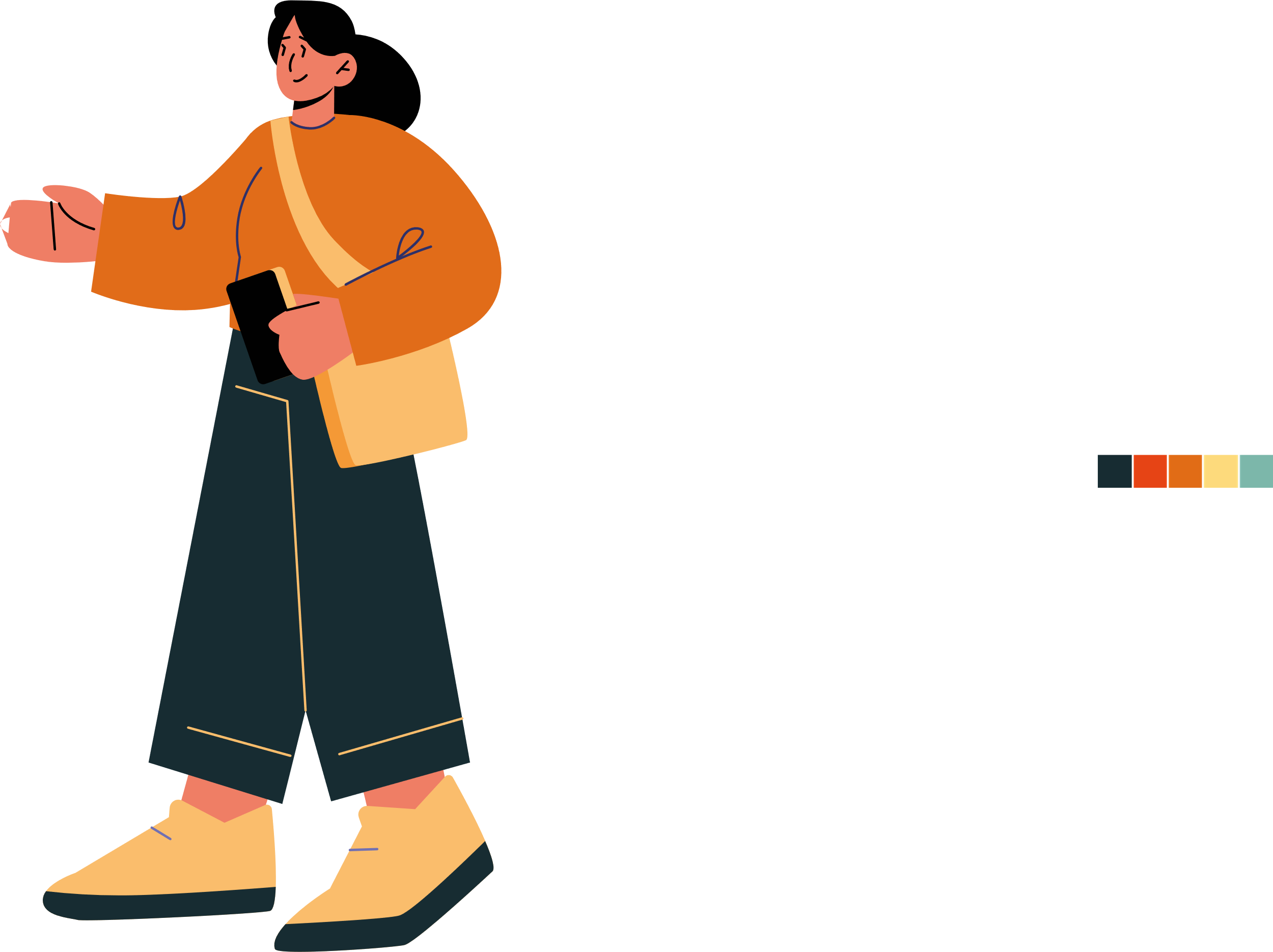 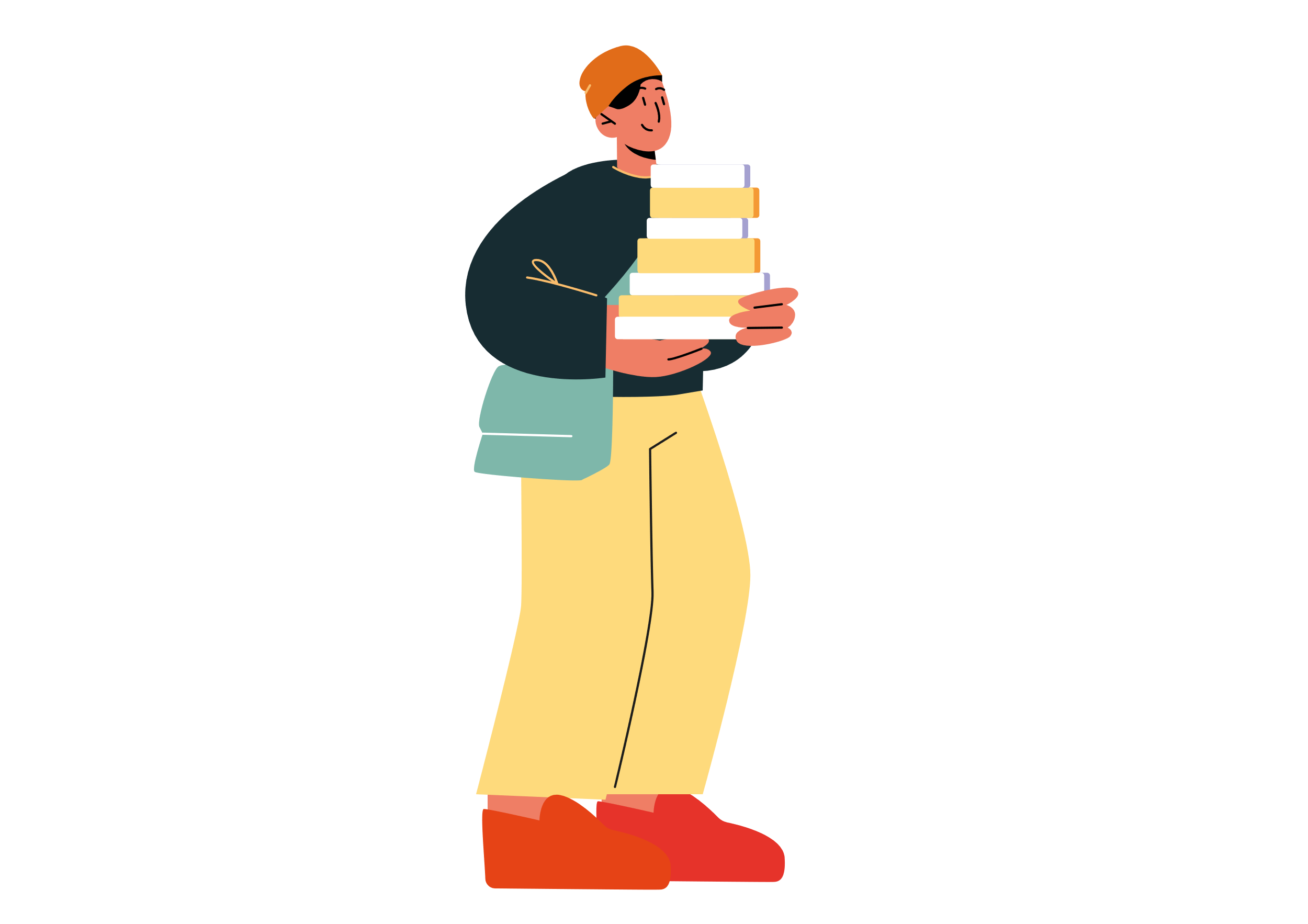 BEYKOZ DEMOGRAFİSİ
İstanbul’un 39 ilçesi içinde nüfus olarak 33. sırada, alan olarak 7. sırada 
Hem metropolde, hem kırsalda
Genç nüfus oranı: 1/3 (Türkiye ortalamasında)
Üniversite mezunu oranı: 1/5 (İstanbul ortalamasının altında)
Sosyo-ekonomik durum (gelir dağılımı): 1/3 üst grup, 1/3 orta grup, 1/3 alt grup (İstanbul ortalamasına göre düşük)
Nüfusun yarısı İstanbul doğumlu değil
Geleneksel yaşam
NEDEN LOJİSTİK
Büyüklük ve istihdam olarak ikinci sırada (Turizm’den sonra)
Çalışan profili geniş bir spektrum oluşturuyor 
Beykoz Üniversitesi’nin öncelikli tematik alanlarından biri
Beykoz Üniversitesi’nin lojistik sektöründe önemli sayıda mezunu var ve lojistik sektörü ile yakın temasta
NEDEN DİJİTAL İŞ BECERİLERİ?
Endüstri 4.0 ve Dijital Dönüşüm
Endüstri ve iş yaşamı dönüşüyor
Meslekler dönüşüyor
Mesleklerin gerektirdiği iş becerileri değişiyor
SÜRDÜRÜLEBİLİR SOSYAL SORUMLULUK
Sosyal Sorumluluk
   Beykoz Üniversitesi eğitim ve araştırma yanında sosyal sorumluluk alanına önem verir.

Sürdürülebilir Sosyal Sorumluluk
    Beykoz Üniversitesi sosyal sorumluluk alanına katkısını projeler yoluyla yaparak sürdürülebilirliği amaçlar.
KADINLARA ÖNCELİK
NEET seçiminde kadınlara öncelik sağlanacaktır.
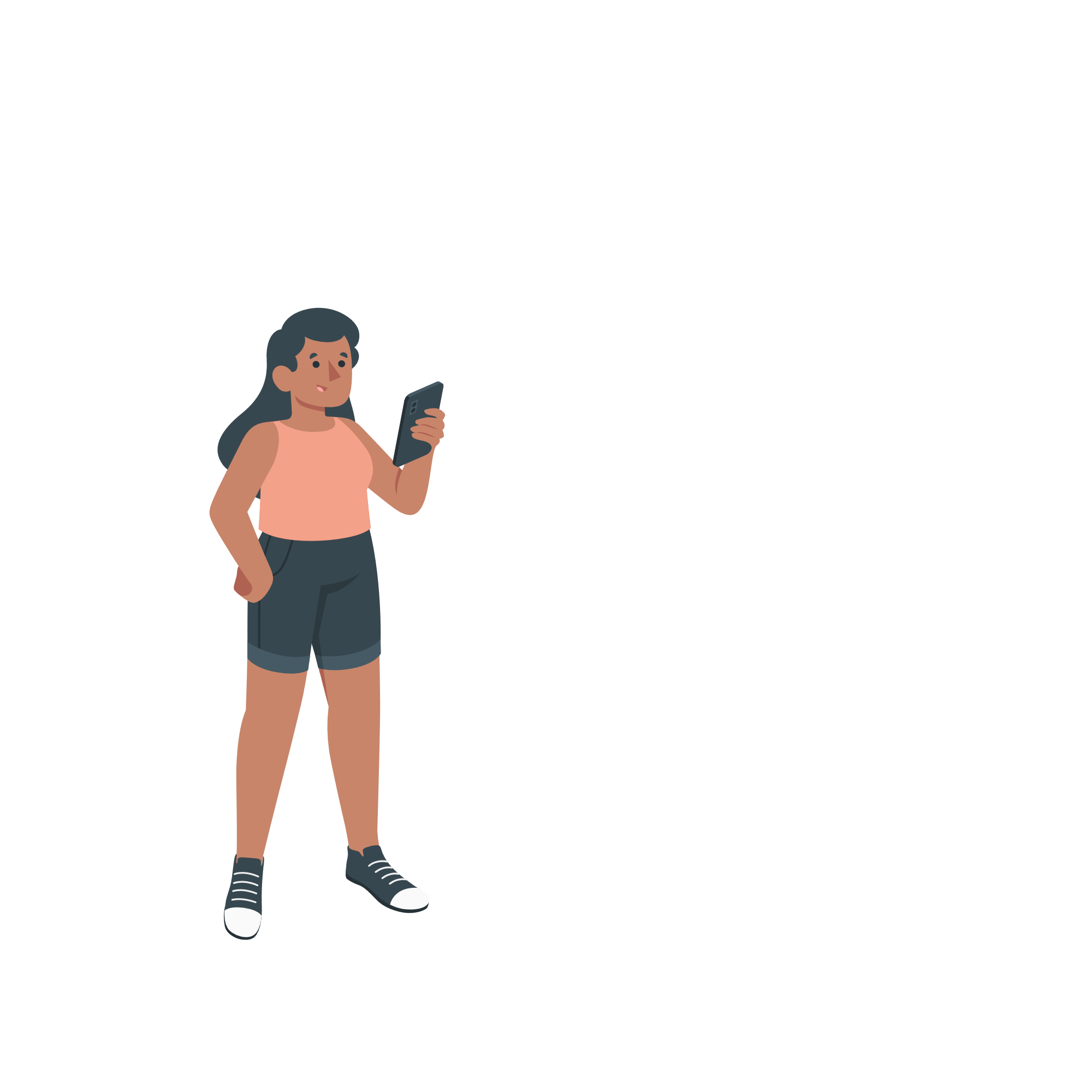 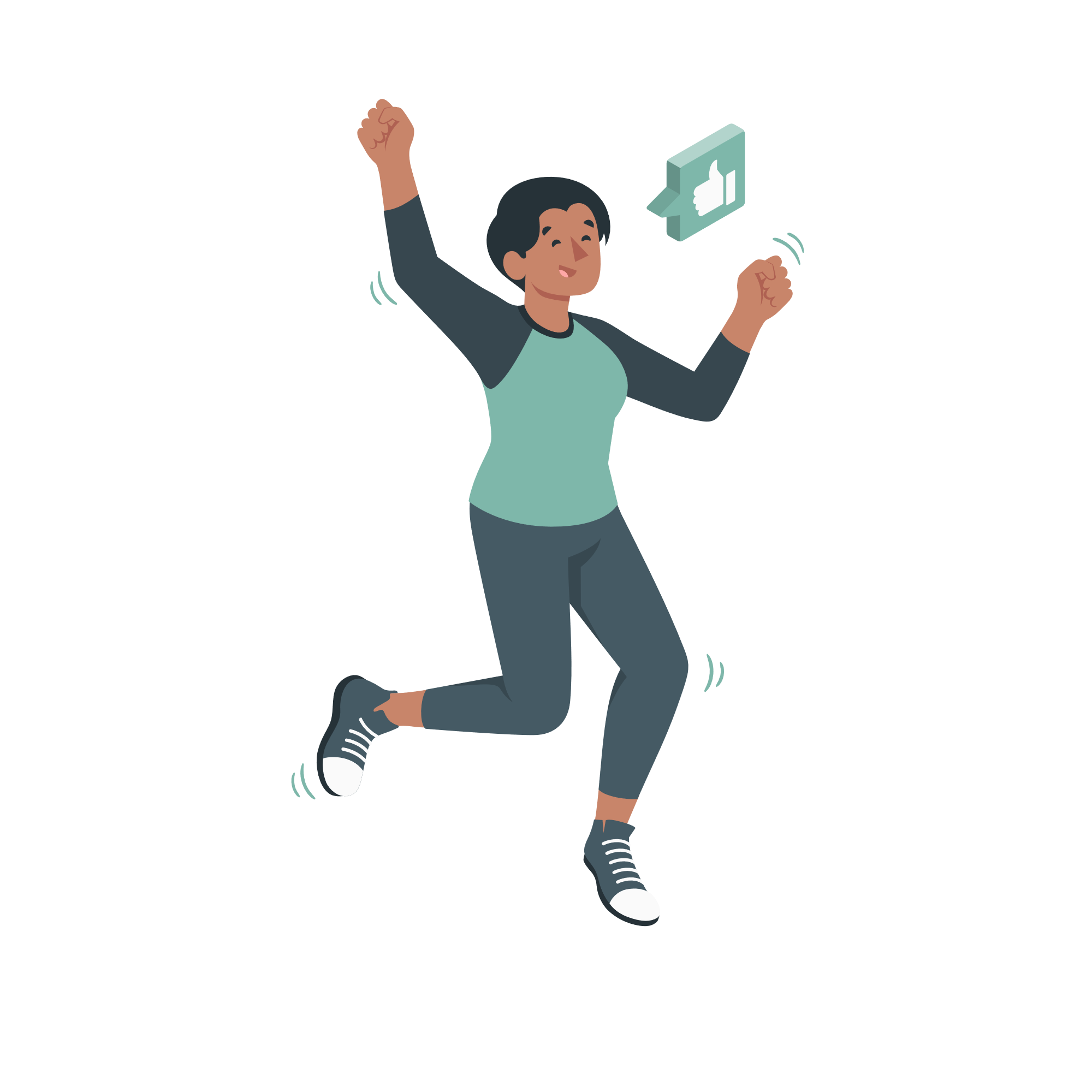 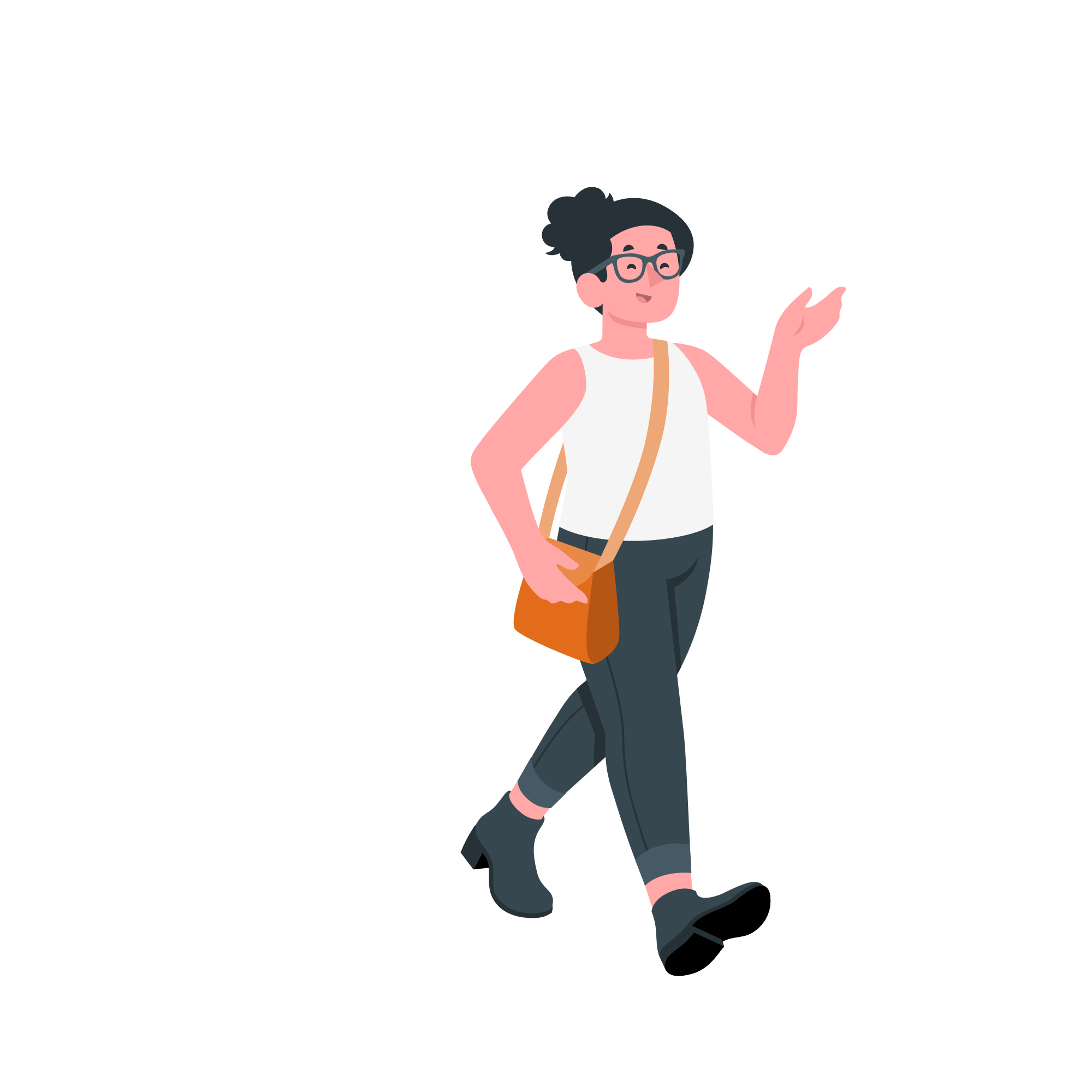 EĞİTİM İÇERİĞİ
Sosyal İş Becerileri
Temel Dijital İş Becerileri
Lojistik Sektörüne Yönelik Dijital İş Becerileri
PROGRAM YAPISI
Toplam 10 modül
Her modül 5 tam gün süreli
12
MODÜLLER
Zorunlu veya seçmeli olarak:
Sosyal İş Becerileri
Bilgi Teknolojilerine Giriş
Sözcük İşleme ve Belge Üretme
Elektronik Tablo İşleme
Sunum ve Diğer Yazılım Araçları
Elektronik Tablo İşleme Uygulamaları
Lojistik Temelleri
Taşımacılıkta Planlama ve Operasyonlar
Depolama ve Stok Yönetimi
Tehlikeli Madde Lojistiği
Lojistik Mevzuatı
Tedarik Zinciri Yönetimi
Kargo Operasyonları
ÖĞRENME YAKLAŞIMI
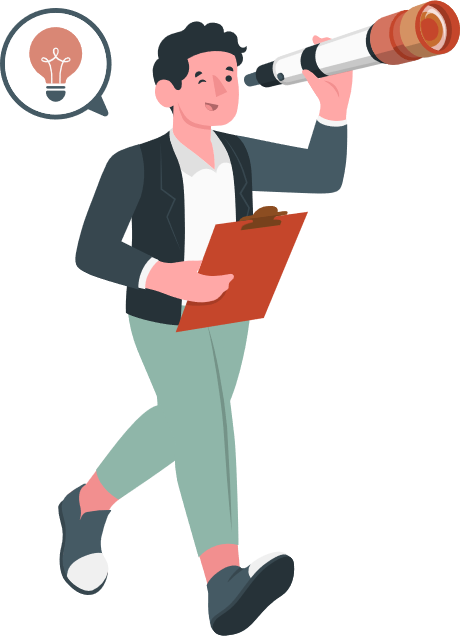 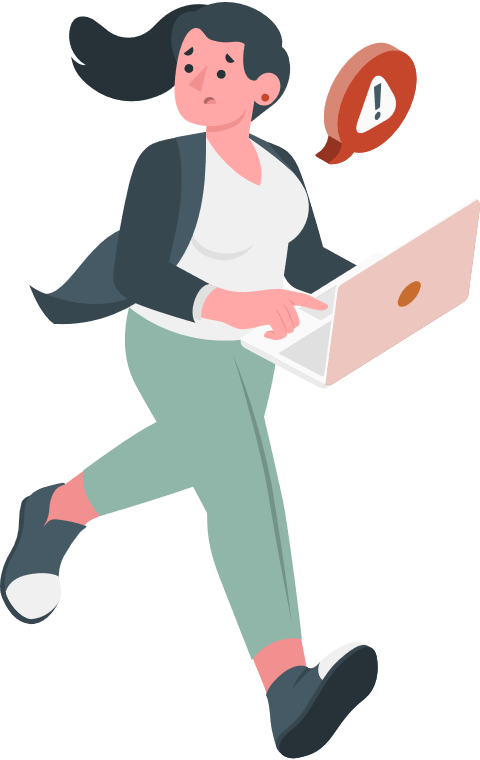 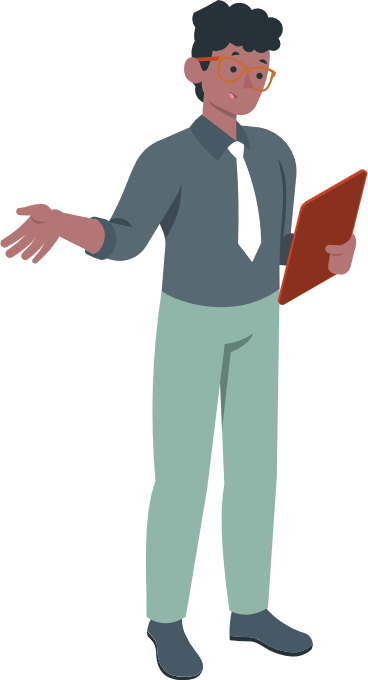 Araç Odaklı 
(Yazılım Araçları)
Yaparak Öğrenme 
(Proje Odaklı Öğrenme)
Teknik Geziler
EĞİTİM PROGRAMI
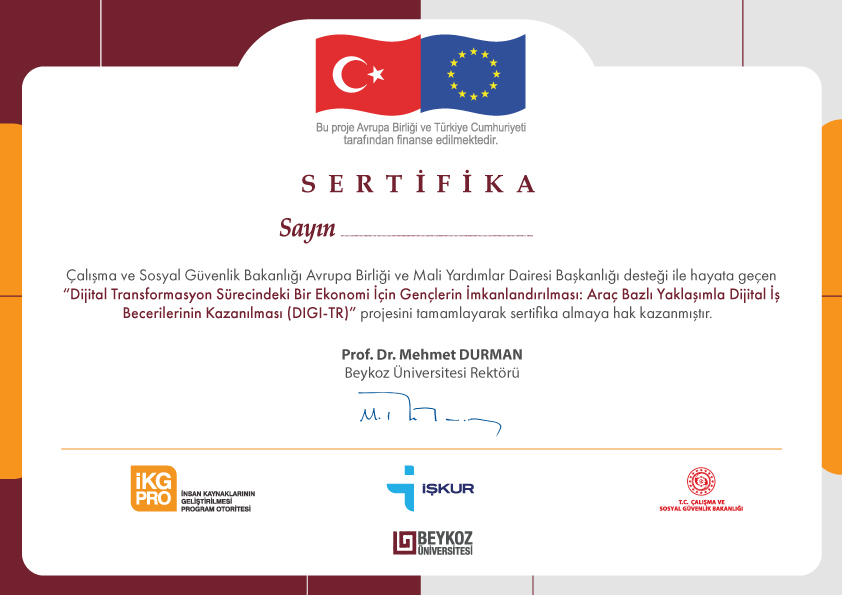 SERTİFİKA
Beykoz Üniversitesi
 onaylı sertifika
DESTEKLER
Cep Harçlığı
İş Bulma Desteği
Taşınma Yardımı
Genel Sağlık Sigortası
İş Kazası  ve İş Hastalıkları Sigortası
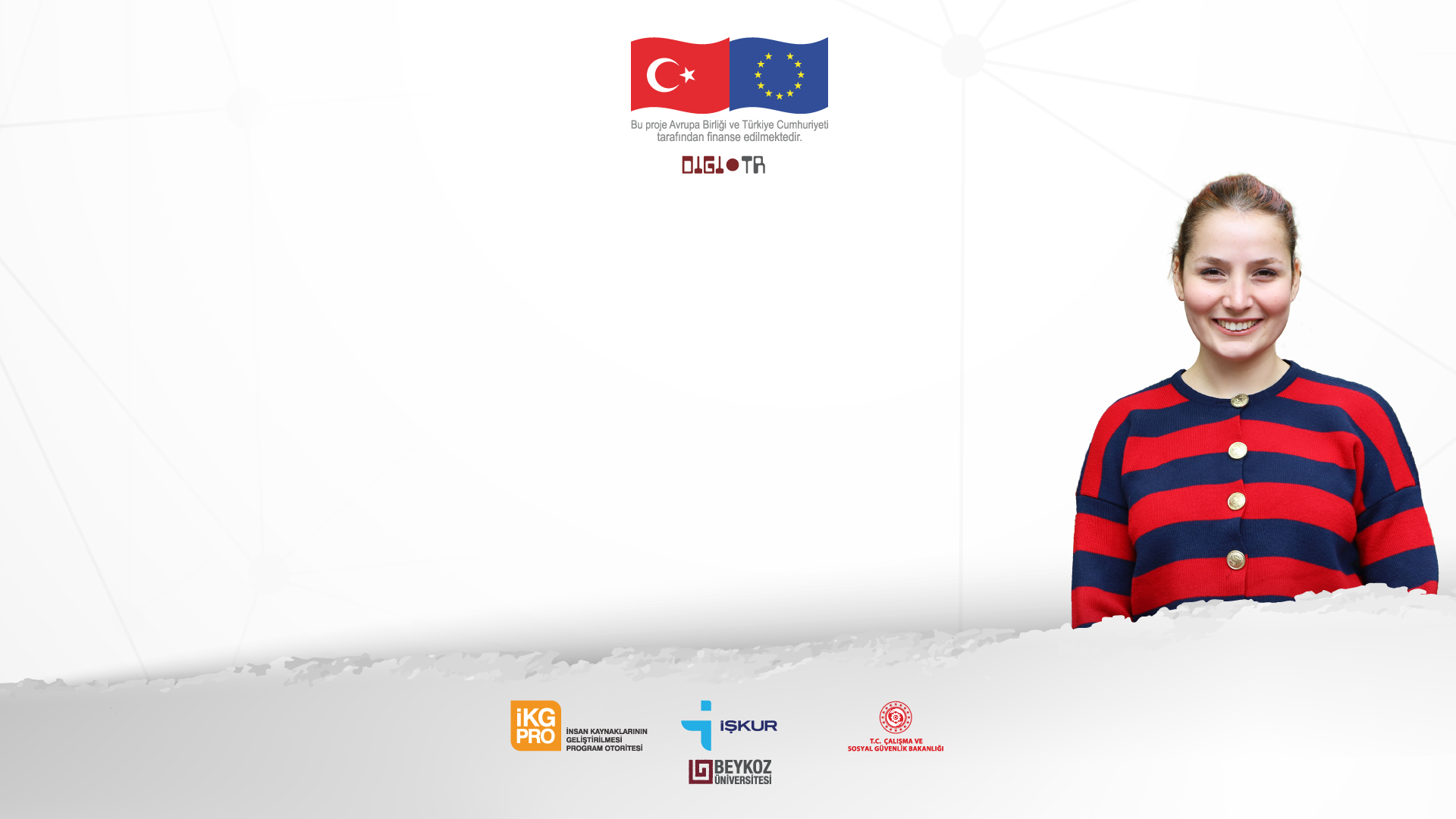 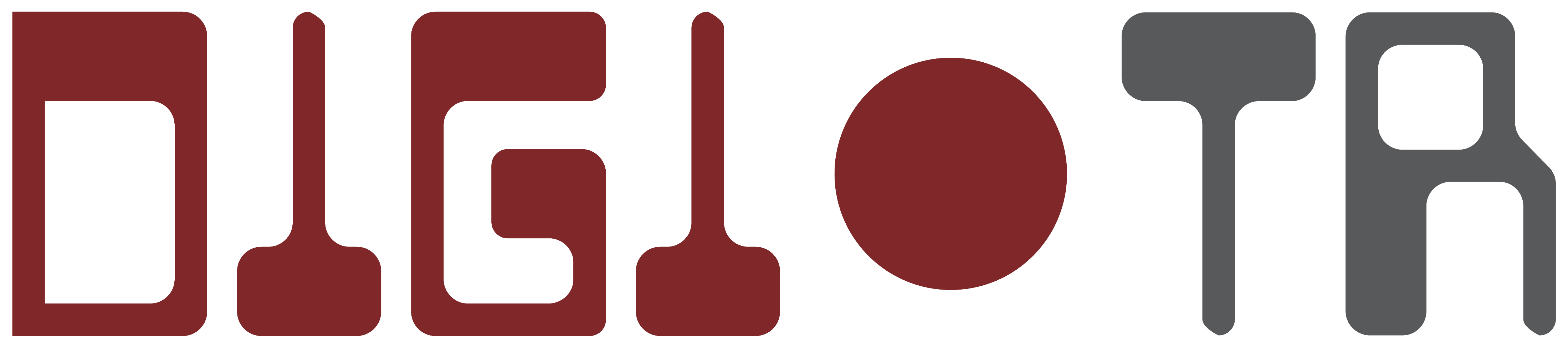 NEET BULMA KONUSUNDA DESTEKLERİNİZİ BEKLİYORUZ
TEŞEKKÜRLER